Objectives
Differentiate delirium from dementia
Differentiate MCI from Dementia
Become familiar with common dementia syndromes
Delirium
The Diagnostic and Statistical Manual of Mental Disorders, Fifth Edition (DSM-5) diagnostic criteria for delirium is as follows:
Disturbance in attention (ie, reduced ability to direct, focus, sustain, and shift attention) and awareness.
Change in cognition (eg, memory deficit, disorientation, language disturbance, perceptual disturbance) that is not better accounted for by a preexisting, established, or evolving dementia. 
The disturbance develops over a short period (usually hours to days) and tends to fluctuate during the course of the day.
There is evidence from the history, physical examination, or laboratory findings that the disturbance is caused by a direct physiologic consequence of a general medical condition, an intoxicating substance, medication use, or more than one cause.
American Psychiatric Association. Diagnostic and Statistical Manual of Mental Disorders, Fifth Edition. 5th ed. Washington, DC: American Psychiatric Association; 2013.
Delirium
Delirium, usually encompasses: “Acute confusional state” and “encephalopathy”
Dementia or Cognitive Impairment?
Dementia or Delirium?
The term “Delirium”, usually encompasses the terms of “acute confusional state” and “encephalopathy”.
Delirium
It is not normal to have delirium, while this statement is obvious, patients’ who have symptoms of delirium are dismissed as being sleepy, tired, or just age related changes.
BEING OLD ≠ Being confused or mentally impaired
Delirium
Important clues to recognize delirium:

Patient will not be able to give you a history
Rapid development of symptoms (hours or days).
Change in level of consciousness
When the patient appears awake, assess level of attention
Poor content of conversation and/or other cognitive deficits (memory loss, disorientation, abnormal language), neuropsychiatric symptoms such as hallucinations (visual, auditory somatosensory…etc) and delusions of harm.

The opposite, hypervigilance, may occur in substance withdrawal (eg: alcohol or sedative).
Causes of Delirium
Metabolic, examples include dehydration, hyponatremia, hypocalcemia, abnormal thyroid functions, liver and/or renal impairments, hypoglycemia .
Toxic: ETOH and drugs of abuse.
Infectious: UTI, pneumonia, or infections that result in systemic manifestations.
Side effects of drugs or the abrupt discontinuation of certain drugs like benzodiazepines.
 Post surgery (anesthetics, pain)
Disorders of the central nervous system (large strokes, Post-seizures, infections)
What can look like delirium?
Non-convulsive seizures
Sundowning behavior
Dementia
Psychiatric disorders 
Aphasias
Transient Global Amnesia
Delirium management
The choice of the investigations should be guided by your history and clinical examination findings
There many causes of delirium, so an initial investigation may include (but not limited to) the following:

CBC, electrolytes, urea, creatinine, LFT, ESR, TSH +/- Auto-immune evaluation
Arterial blood gases
Urinalysis and toxicology screen
Chest X-ray, EKG
CT head, EEG, Lumbar Puncture
Dementia-Major Neurocognitive Disorder (DSM V)
Evidence of significant cognitive decline from a previous level of performance in one or more cognitive domains*:
- Learning and memory
- Language
- Executive function
- Complex attention
- Perceptual-motor
- Social cognition
The cognitive deficits interfere with independence in everyday activities	
The cognitive deficits do not occur exclusively in the context of a delirium
The cognitive deficits are not better explained by another mental disorder (eg, major depressive disorder, schizophrenia)
Major Dementias
Neurodegenerative:
Alzheimer’s Disease
Lewy Body Dementia
Parkinson’s Disease Dementia
Frontotemporal Dementia
Huntington’s Disease
Other:
Vascular Dementia
Normal Pressure Hydrocephalus
Creutzfeldt-Jakob Disease
Wernicke-Korsakoff Syndrome
Secondary to infection or systemic illness
Case
73 year old male retired judge.
Presents with 1 year history of cognitive concerns
Trouble recalling names
He can completely forget a discussion 
Forgets the location of previously placed tools
Only recalls fragments of a previous doctor visit 2 weeks earlier.
Does not follow the dates as accurately as he used to and indicates that this is because he is retired. 
Sometimes he is repetitive with questions.
Confusion about how to do things especially when tired. 
His ability to use household appliances is also affected. 
Tried putting on his shirt while still on the hanger
Alzheimer’s Disease
Uncommon under the age of 60.
Decreased memory and new learning is the hallmark of the condition
Language impairment: Word finding difficulties with circumlocution and anomia.
Executive dysfunction
Apraxia, Unawareness of illness
Visual-spatial impairments
Passivity, apathy > agitation
Delusions
Depression
Circadian rhythm disturbances (sundowning)
Weight loss
Risk Factors for AD
Major risk factors
Increasing age
(APOE ε4) The E4 allele for Apolipoprotein E on chromosome 19
Down Syndrome
Specific inherited types
Mid-life vascular risk factors (DM, HTN, Hyperlipidemia, Lack of exercise)
Brain trauma
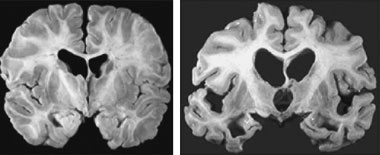 Normal
Atrophic
Mild Cognitive Impairment
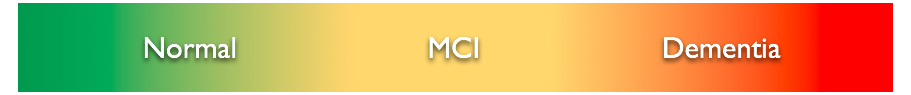 Petersen et al. 1999
[Speaker Notes: Petersen 1999
For MCI patients, the annual rate to develop AD is 10-15% per year. In the normal population it is 1-2%.]
Defects in the mechanisms for clearing amyloid beta results in its accumulation and form senile plaques
Abnormal accumulation of hyperphosphorylated tau protein results in accumulation and the formation of neurofibrillary tangles.
Tangles and plaques are pathological hallmarks in Alzheimer’s disease
The resultant loss of neurons and synapses is responsible for the clinical profile
The neuronal loss in the basal forebrain region is responsible for a cholinergic deficit.
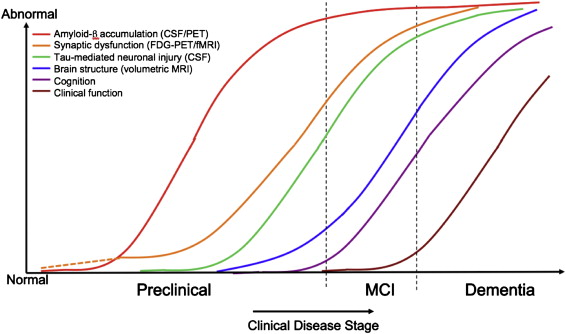 Reisa A.  Sperling et al. Toward defining the preclinical stages of Alzheimer’s disease: Recommendations from the National Institute on Aging-Alzheimer's Association workgroups on diagnostic guidelines for Alzheimer's disease
Alzheimer's &amp; Dementia, Volume 7, Issue 3, 2011, 280 - 292
http://dx.doi.org/10.1016/j.jalz.2011.03.003
Diagnosis
Diagnosis is clinical
Rely on history and cognitive/neuropsychological assessments that demonstrates a slowly progressing cognitive disorder which causes impairments in daily life. 
Brain structure on MRI may demonstrate medial temporal atrophy bilaterally
PET scans can demonstrate decreased metabolism in temporal and parietal regions
Cerebrospinal fluid might show low Amyloid beta, and elevated Tau (not specific)
Lewy Body Dementia
Second most common cause of “degenerative” dementia.
Core clinical features includes visual hallucinations, parkinsonism, and fluctuations in cognitive ability and level of consciousness.
Other symptoms include visual spatial impairment > short term memory, sensitivity to neuroleptics, REM sleep behavior disorder and autonomic dysfunction
Lewy Body Dementia
Pathologically there are “Lewy Bodies” present in neurons, which are the result of abnormal synuclein protein accumulation.
Diagnosis is primarily clinical
PET scan may show decreased occipital lobe metabolism
Myocardial scintigraphy may be abnormal due to abnormal cardiac sympathetic innervation
Parkinson’s Disease Dementia is similar to LBD. The difference is that a clear history of PD with NO cognitive impairment precedes the development of dementia by at least a year.
Vascular Dementia
Occurs secondary to
A single stroke in a region important to cognition such as hippocampus or thalamus, or a large stroke that affects multiple lobes.
Recurrent strokes that accumulate over time, there is a step-wise development of cognitive deficits.
Slowly progressing cognitive deficits due to subclinical progressing of small vessel disease
Associated with vascular risk factors (HTN, DM, Hyperlipidemia, & smoking)
Frequently coexists with Alzheimer's disease
Frontotemporal Dementia
Mean age of onset is 58
Preferentially involves the frontal and temporal lobes, symptoms depend on the region (lobe) involved, therefore there are variants::
Behavioral Variant
Primary Progressive Aphasia
Semantic Dementia
Common pathological inclusions include hyperphosphrylated tau protein, TDP-43 protein, or FUS protein
FUS: Fused in Sarcoma
TDP: 43 kD transactive response (TAR) DNA binding protein
Frontotemporal Dementias
Behavioral variant is associated with personality changes, inappropriate social behaviors (disinhibited), lack of insight, Binging on certain foods, emotional blunting, rigid and cannot adopt to new situations, along with decreased attention modulation. MRI shows atrophy in the frontal lobes (may be asymmetric)
Progressive non-fluent aphasia: Patients present first with a non-fluent type of aphasia (similar to a Broca’s lesion). MRI may show focal left frontal atrophy.
Semantic dementia (temporal variant of FTD): Usually have intact fluency, but comprehension is impaired and decreased naming ability. MRI may show focal left temporal atrophy.
Normal Pressure Hydrocephalus
A rare disorder
It classically presents with gait impairment, urinary incontinence along with the dementia. However these features are not unique to NPH.
Dementia is of a subcortical type, where there is executive dysfunction, and psychomotor slowing first. Other features of cognitive impairment develop later on.
The typical gait has been described as “magnetic”, the patient may shuffle their feet on the ground with a normal or wide base, some may have some features of parkinsonism.
NPH
It usually results from impaired CSF absorption at the level of the arachnoid villi.
In Secondary NPH, there is usually a history of a previous meningitis, inflammatory disoder, or subarachnoid hemorrhage. Idiopathic NPH is when there is no preceding explanation for the condition.
Patients who present with gait impairment > cognitive impairments have better prognosis if identified early.
Some patients will improve after a a lumbar puncture that removes 30-50 cc of CSF.  If this test is positive, than a CSF shunting procedure is performed.
The MRI brain may also show dilated ventricles (however CSF pressure is normal).
Creutzfeldt-Jakob Disease
Rare, 1 in a million
It is a prion disorder and can be transmitted (transmissible spongiform encephalopathy)
Prions are abnormally formed proteins that induce pathological transformations in other proteins.
It has been transmitted after the use of surgical equipment or growth hormones
CJD
CJD presents as a rapidly progressing dementia, disease duration usually 6 months. Myoclonic jerks may occur.
Any picture of cognitive impairment may occur, as may other neurological symptoms like parkinsonism, ataxia, field defects, spasticity, hyper-reflexia, and + Babinski.
MRI may show abnormal signal intensity in the basal ganglia and cortical ribbon
EEG shows characteristic periodic sharp wave complexes
No treatment, patients die within a year.
The bovine variant CJD has been linked to consumption of beef (UK outbreak in the 90s)
Other causes of dementia
HIV Associated neurocognitive disorder
 Syphilis
Vitamin B12 deficiency
Autoimmune disorders (eg: SLE)
Alcohol leading to wernicke-Korsakoff’s syndrom, characterized by confabulations to compensate for amnesia
Cholinesterase Inhibitors
Drugs such as Donepezil, rivastigmine and galantamine which increase the presence of central nervous system acetylcholine help with cognitive and behavioral symptoms in Alzheimer’s dementia
Does not stop disease progression, but may provide transient clinical stability
NMDA receptor antagonist, memantine, is helpful in advanced alzheimer’s disease
No treatment available for MCI